„Nasza parafia”
Wykonanie :
Kółko „Nasza parafia”
Kościół w Szydłowcu Śląskim
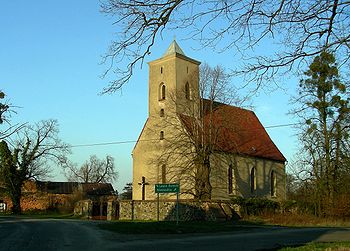 Zabytki w Kościele Szydłowieckim
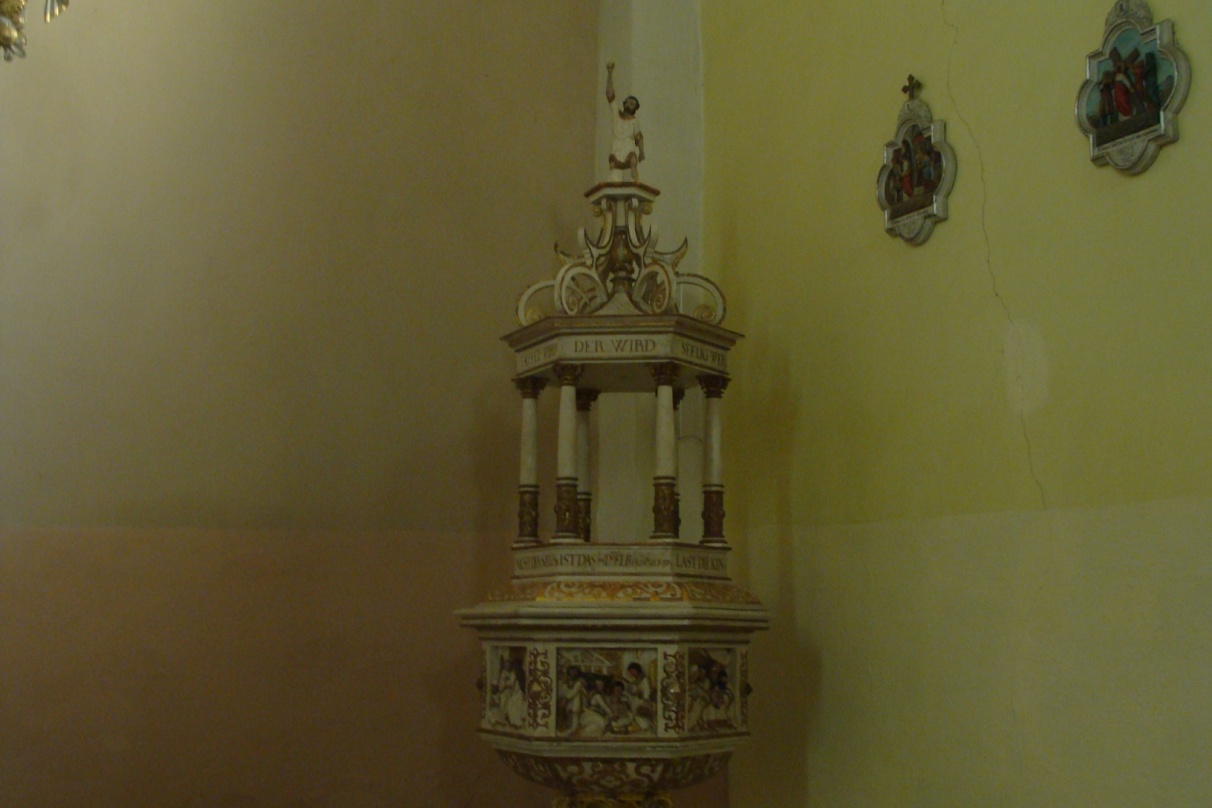 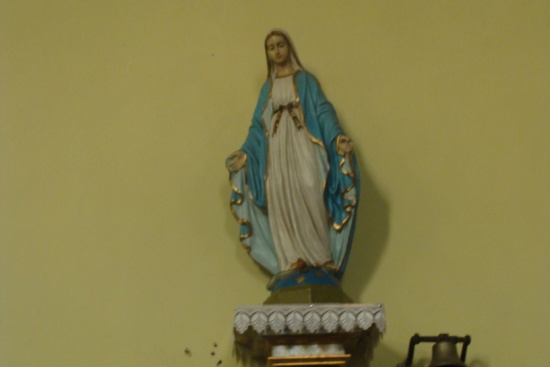 Cmentarz w Szydłowcu Śląskim
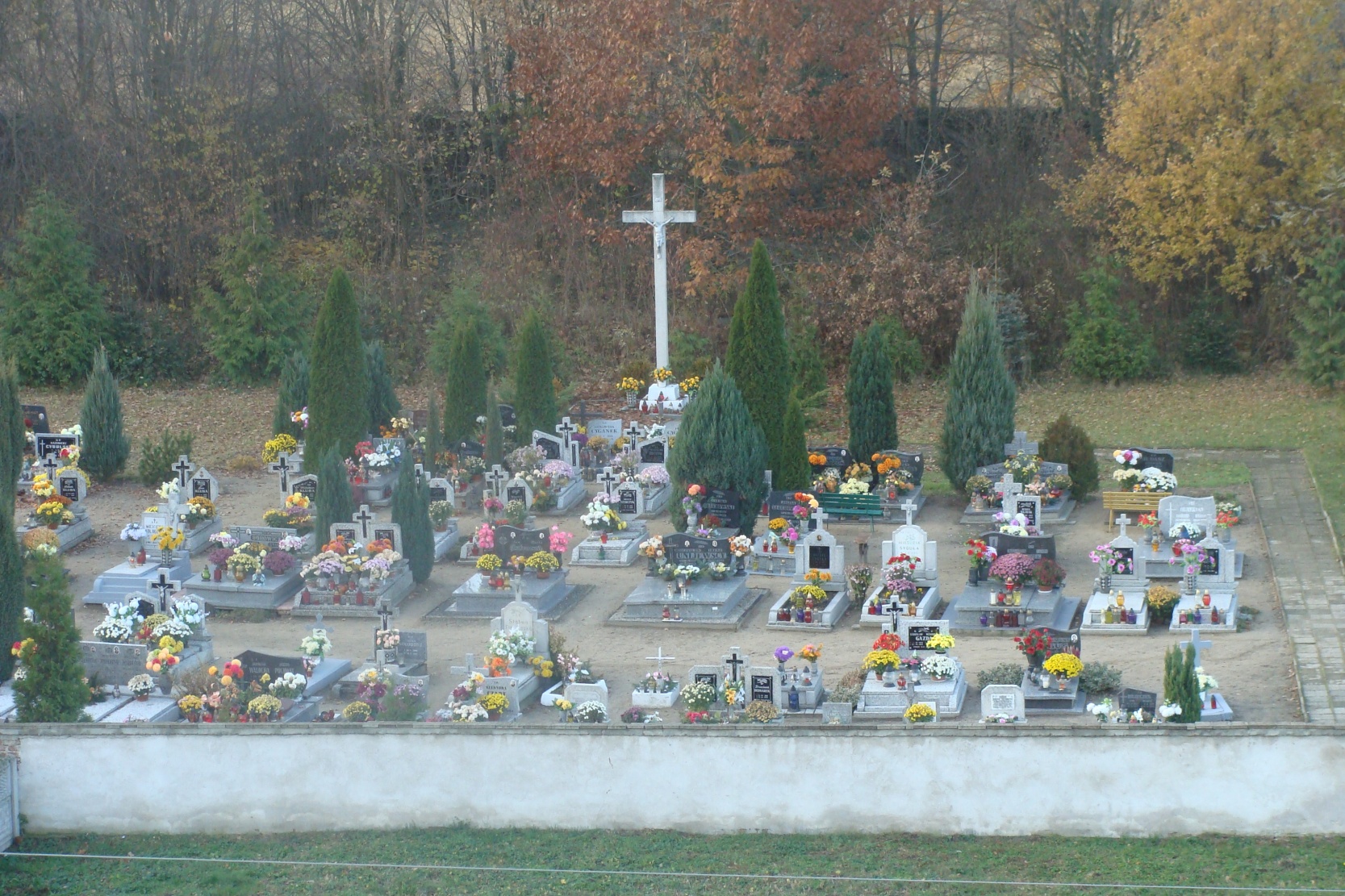 Kościół w Grodźcu
Chatka Pustelnika w Lipnie
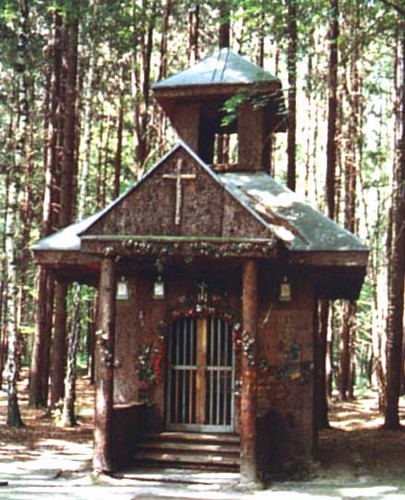 Koniec Prezentacji
Kaplica w LIPNIE
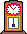 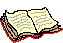